Welche Schule für mein Kind???
Informationen für Eltern & Kinder
 der Alwin Lensch Schule
zum Übergang auf die weiterführende Schule
                                               

                                                          Januar 2022
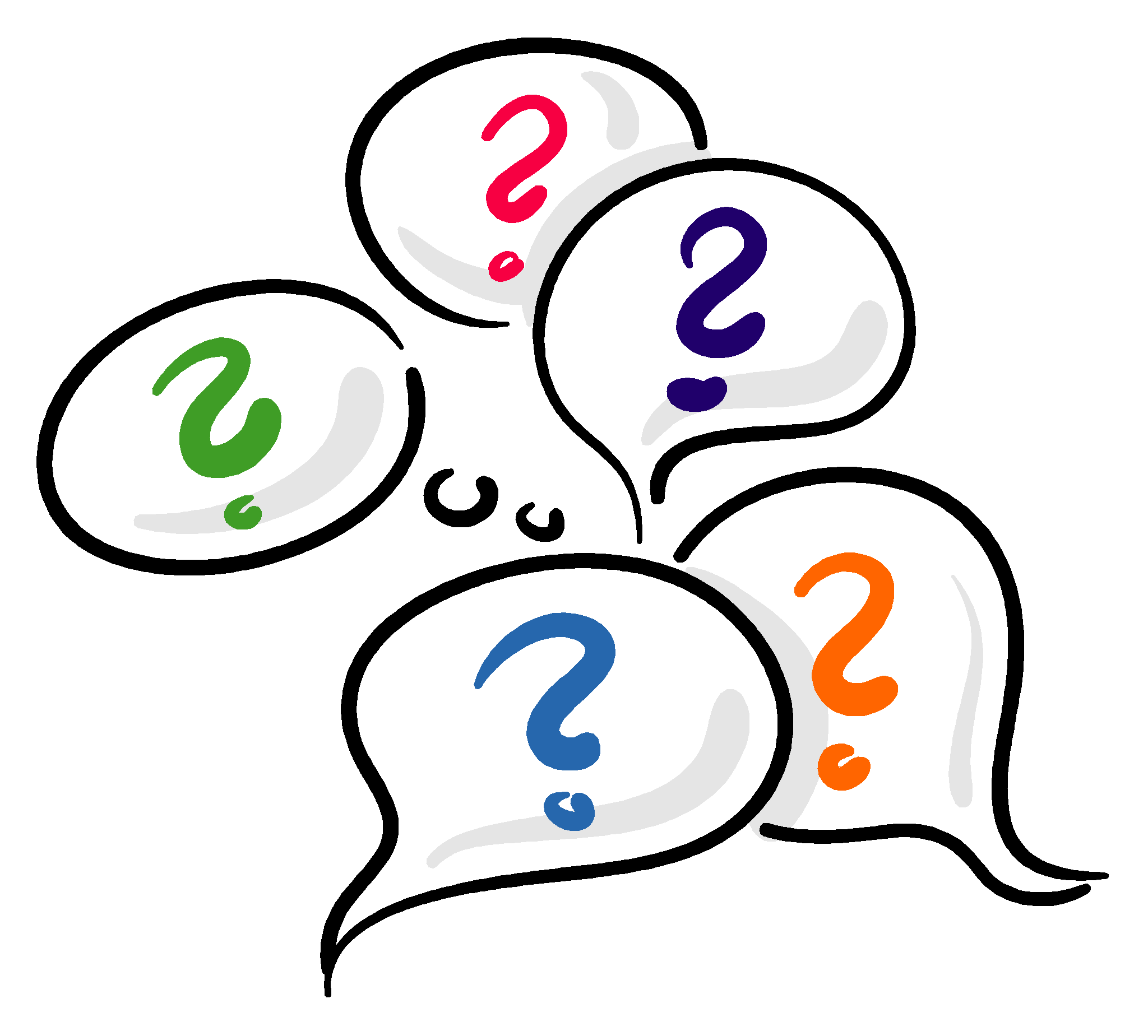 Vorgaben für Grundschulen
Der Erlass, der seit 01.August 2018 Gültigkeit hat, legt fest:
      „Für die Erteilung von Zeugnissen in den Jahrgängen 3 und 4 ist §6 Absatz 1 und Absatz 3 bis
         5 der Landesverordnung über Grundschulen maßgeblich.“
         Die Schulkonferenz beschließt  über die zu verwendenden Zeugnisvorlagen.
         Ein Beschluss kommt nur zustande, wenn ihm die Mehrzahl der gewählten Vertreterinnen 
         und Vertreter der Lehrkräfte zustimmt.
Es gibt eine schriftliche Empfehlung ( auf dem Anmeldeschein) zum Übergang von der Grundschule in die weiterführende Schule gemäß §7 der Landesverordnung über Grundschulen.
Die Klassenlehrkraft führt ein verpflichtendes Gespräch mit Eltern und Kind zu Beginn des 2.Halbjahresin Präsenz, per Video- oder Telefonkonferenz (abhängig von  der Corona-Infektionslage)
Basis des Gesprächs ist das Zeugnis des 1.Halbjahres, der Lern- oder Förderplan (falls vorhanden) sowie die schriftliche Übergangsempfehlung.
Weiterführende Schulen sind die Gemeinschaftsschule und das Gymnasium.
So ist es zur Zeit an der Alwin Lensch Schule geregelt
Beschluss der Schulkonferenz vom  
 13.November 2018


In den 3. und 4. Jahrgängen werden Notenzeugnisse mit Kompetenzraster erteilt.
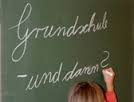 Ihr Kind erhält am 28.Januar 2022:

     > das Zeugnis 

…. und in einem verschlossenen Umschlag:

     > Lernplan (falls vorhanden) bzw. 
        Förderplan (für Kinder mit sonderpädagogischen Förderbedarf)
     > Anmeldeschein (mit schriftlicher Übergangsempfehlung) zur 
        Anmeldung an einer weiterführenden allgemein bildenden Schule
     > Informationsschreiben von FPS und GemS Niebüll
     > Terminübersicht „Informationsveranstaltungen“
     > Flyer „Welche Schule für mein Kind 2022/2023“

     > Den Umschlag gemeinsam mit den Eltern erst zu Hause öffnen !!! <
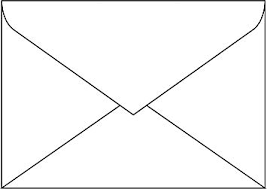 Verpflichtendes Elterngespräch
bis zum 18.Februar 2022

Grundlagen 
sind das Zeugnis des 1.Halbjahres 
und der Lernplan (wenn vorhanden) 
bzw. Förderplan (für Kinder mit anerkanntem sonderpädagogischen Förderbedarf) 
sowie die schriftliche Übergangsempfehlung


Die Klassenlehrerin organisiert und führt diese verpflichtende Einzelberatung in Präsenz, als Video- oder Telefonkonferenz. 
Es wird ein Gesprächsprotokoll erstellt.
                                                      Teilnehmen werden die Eltern
                                                          gemeinsam mit ihrem Kind.
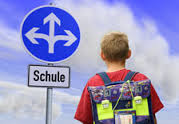 Informieren – Beraten - Anmelden
bis zum 18.Februar Informationsangebote der weiterführenden Schulen

vom 21.Februar bis zum 2.März Anmeldung an den weiterführenden Schulen
… dazu unbedingt mitbringen bzw. zusenden:
Anmeldeschein mit schriftlicher Schulübergangsempfehlung
Halbjahreszeugnis
Lernplan (falls vorhanden) bzw. 
    Förderplan (für Kinder mit    
     sonderpädagogischen 
     Förderbedarf)
Gemeinschaftsschule Niebüll
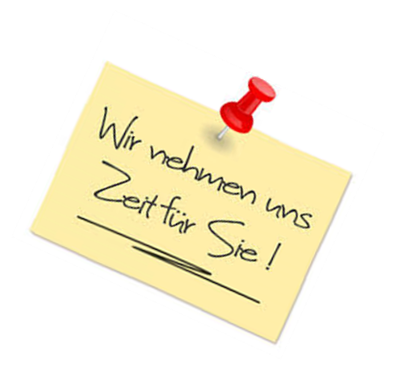 Individuelle Beratung möglich
Bitte Termin im Sekretariat vereinbaren!
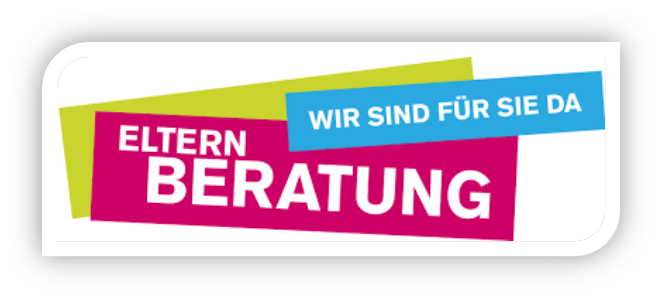 FPS Niebüll
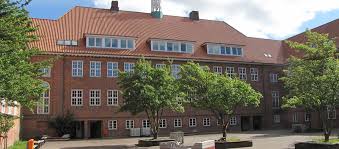 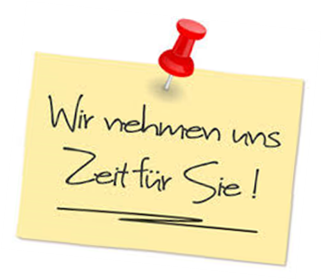 Termine für individuelle Beratungsgespräche  
möglich – bitte im Sekretariat anrufen
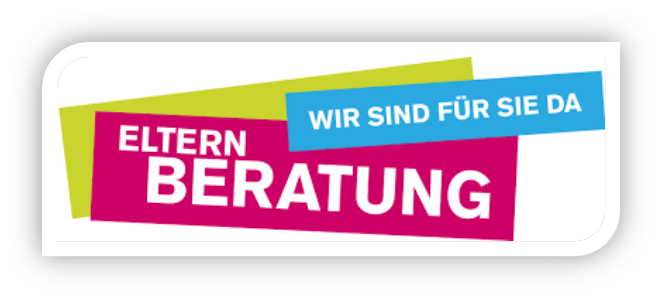 Emil-Nolde-Schule Neukirchen
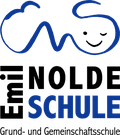 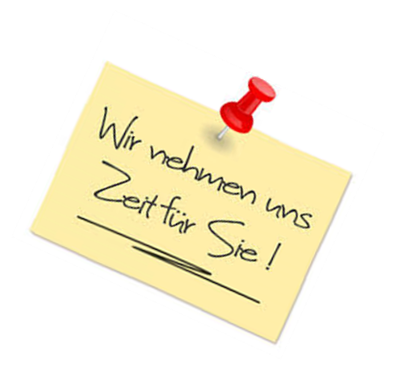 individuelle Beratung nach telefonischer Absprache jederzeit möglich
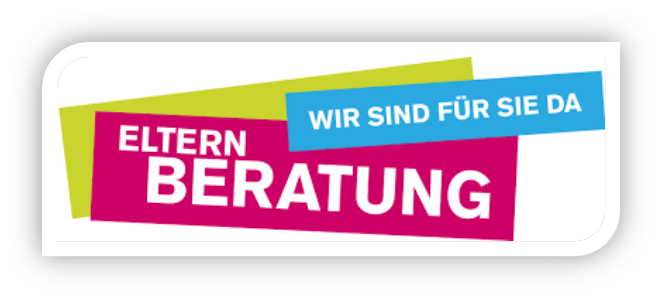 GemeinschaftsschuleLeck
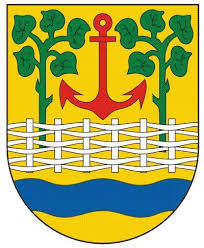 individuelle Beratung nach telefonischer Absprache jederzeit möglich
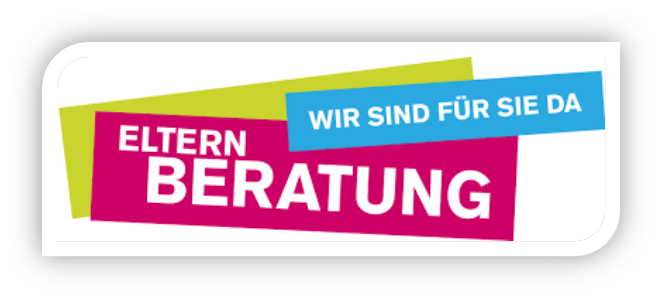 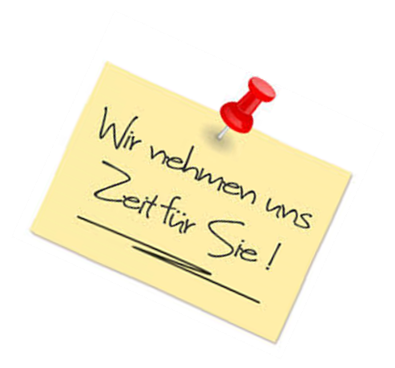 Versand von Aufnahme- und Ablehnungsbescheiden
bis 9.März 2022 über die Erstwünsche
Vielen Dank für Ihr Interesse!
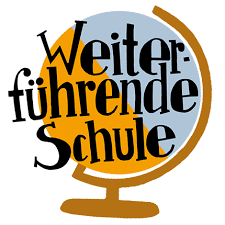